A CASE OF CJD
BY 5TH MEDICAL UNIT
CHIEF : PROF DR. K. SENTHIL MD
ASSOCIATE : DR. K. MURALIDHARAN MD
ASSISTANT :   DR. V. MANIKANDAN MD
                      DR. SARAVANA MADHAV MD
                      DR.ILAMARAN MD DM
PRESENTOR : DR.S.K.KUGAN
58 years old female Mrs.Alagumeena was brought by her attenders with complains of altered behaviour for 2 months
     H/O  memory loss for 2 months,sudden in onset,progressive  
     H/O delusion,visual hallucination+
     H/O decreased vision+
     H/O involuntary movements involving all 4 limbs,quick jerk like movements,aggrevated by noise/touch relieved on its own
     H/O involuntary facial movements+
No H/O reduced urine output
     No H/O swelling of legs 
     NO H/O chest pain 
     No H/O fever
     No H/O vomiting,loose stools
     No H/O difficulty in breathing   
     No H/O joint pain,rash,oral ulcer
Past history:
        No  known comorbidities

Personal history:
         Mixed diet
         Normal sleep and appetite
         Normal bowel and bladder habits
Menstrual history:
                   Attained menopause

   Obstetric history:
                    P4L4
O/E:
        Patient is awake,not obeying oral commands,
        responds to pain
                    Myoclonic jerks+
        No pallor,No icterus,No cyanosis,No clubbing,
        No lymphadenopathy,No pedal edema
    Breast examination – normal 
    Thyroid – normal 
     No neurocutaneous markers 
     No external markers of tb/HIV
Vitals:
      BP:130/80 mm hg
      Pulse:90/min
      SPO2:97% at RA
      RESPIRATORY RATE : 18/ MIN
S/E:
    CVS-S1S2 + 
             No murmurs
     RS-BAE+
             No added sounds
      Abdomen-soft
              Bowel sounds+
CNS:
  
  HIGHER MENTAL FUNCTIONS :

                               awake,not obeying oral commands,
                               responds to pain
                               Memory-impaired                                                                                                                                                                                  
                               Delusion+,Visual hallucination+
Power could not be elicited
          
          Tone Increased in all 4 limbs

          Sensory system,cerebellar signs could not be elicited

          Myoclonic jerks + in all 4 limbs(stimulus sensitive)

          Bilateral pupils 3mm equally reactive to light 
         
          Bilateral plantar-extensor
Investigations:
       CBC                             2/9                            
             TC                          7800                           
             HB                          10.3                            
             Platelets            1.7 lakhs                          
     
       RBS-116
       Sr.sodium-138
       Sr.potassium-4.8
LFT:       T.B-1.3,D.B-0.5,I.B-0.8,SGOT-92,SGPT-66,ALP-116
RFT:
                           2/9                          VCTC-Non reactive     
Urea                   21                            RPR-Negative
Creatinine         0.8                 

Serum TSH – 1.66
Anti TPO - Negative
CSF ANALYSIS
           
                   TC- No cells
                   Sugar-79 mg/dl
                   Protein-37 mg/dl
                   LDH-156 U/L
Serum.protein-5.3
Serum.albumin-2.8
Serum.globulin-2.5

Serum.calcium-7.9
Corrected.calcium-8.9
EEG Report:
Generalized periodic sharp and slow wave discharges noted with the periodicity of 1.2 seconds
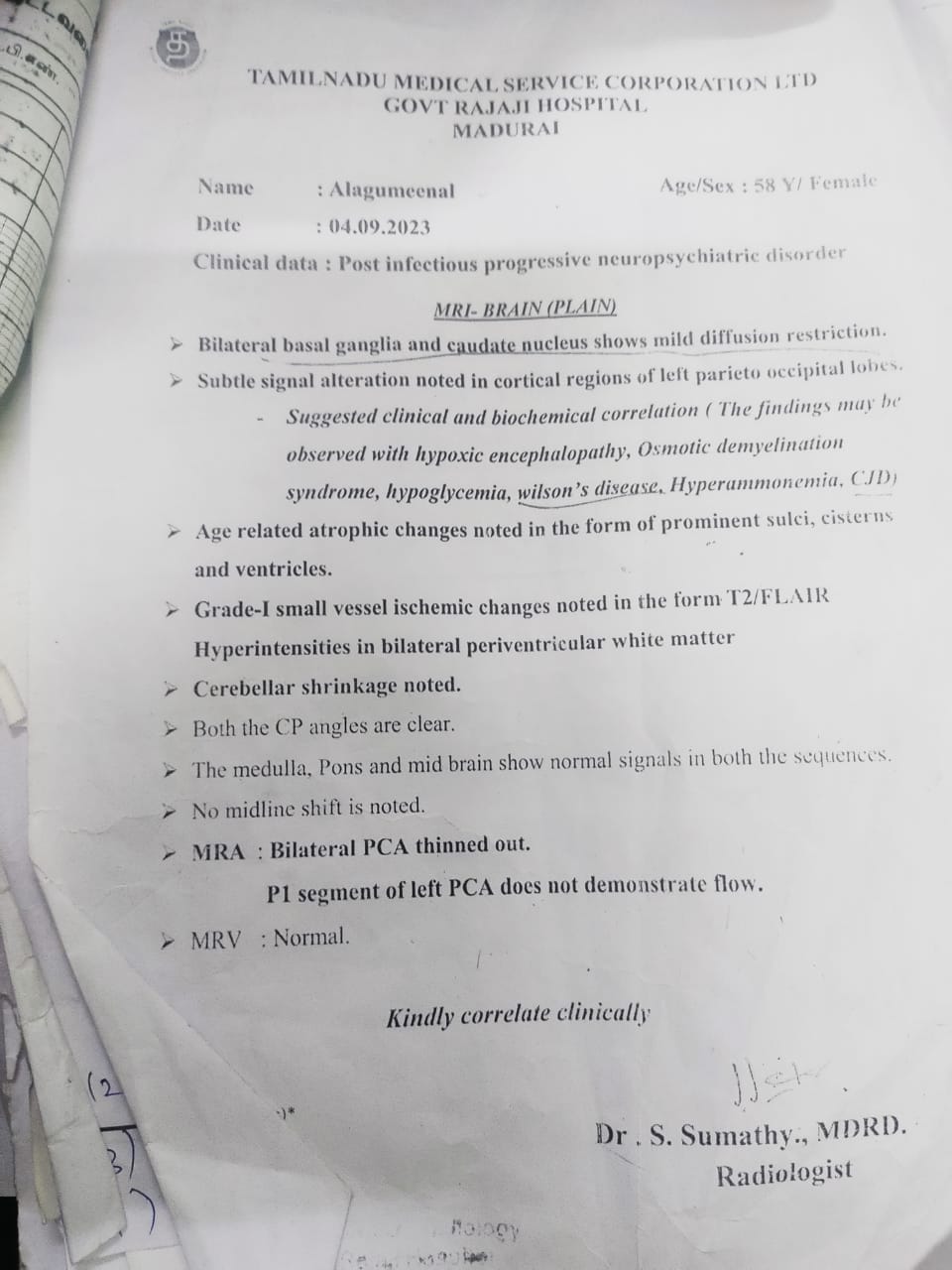 MRI Brain:
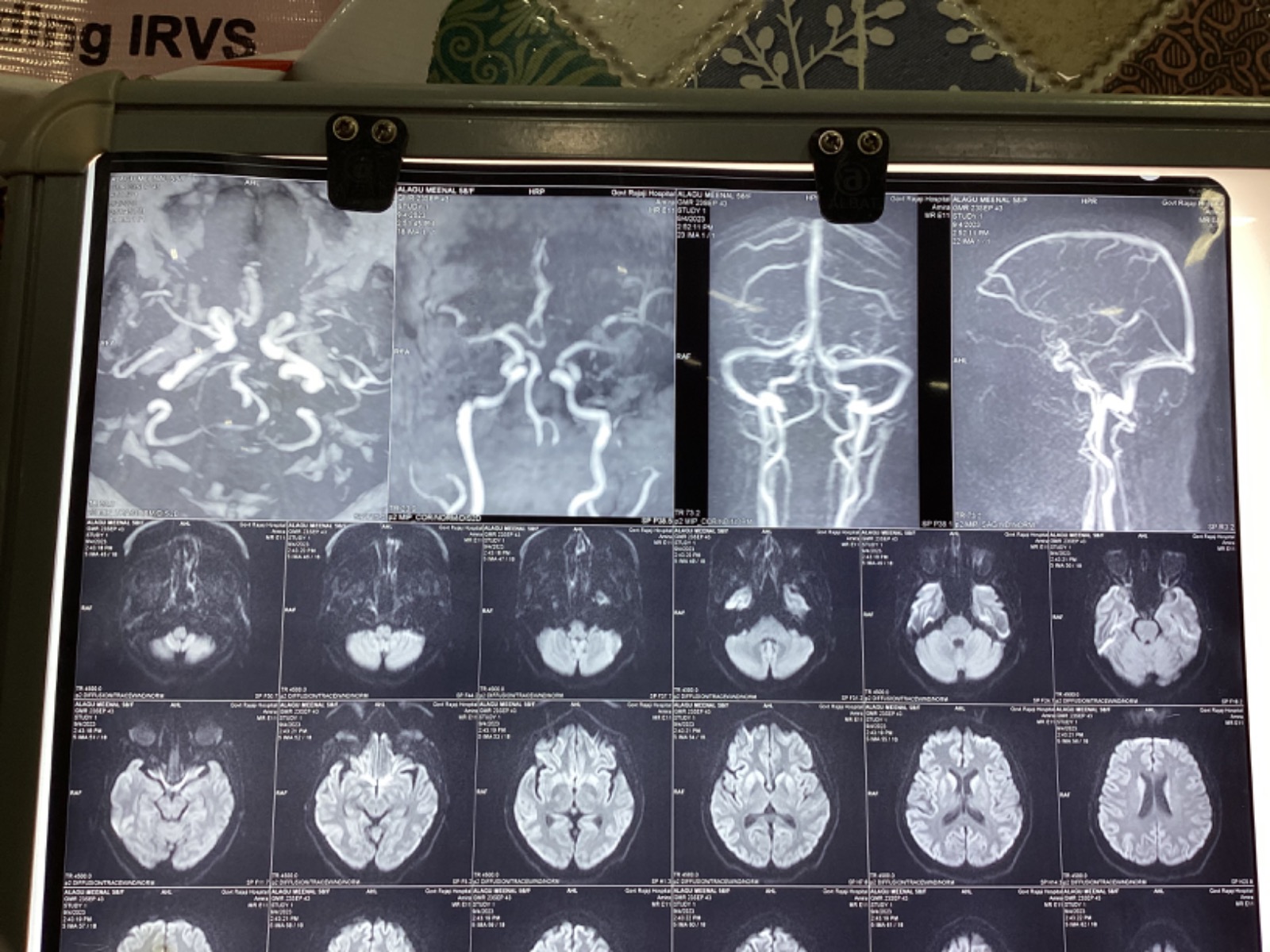 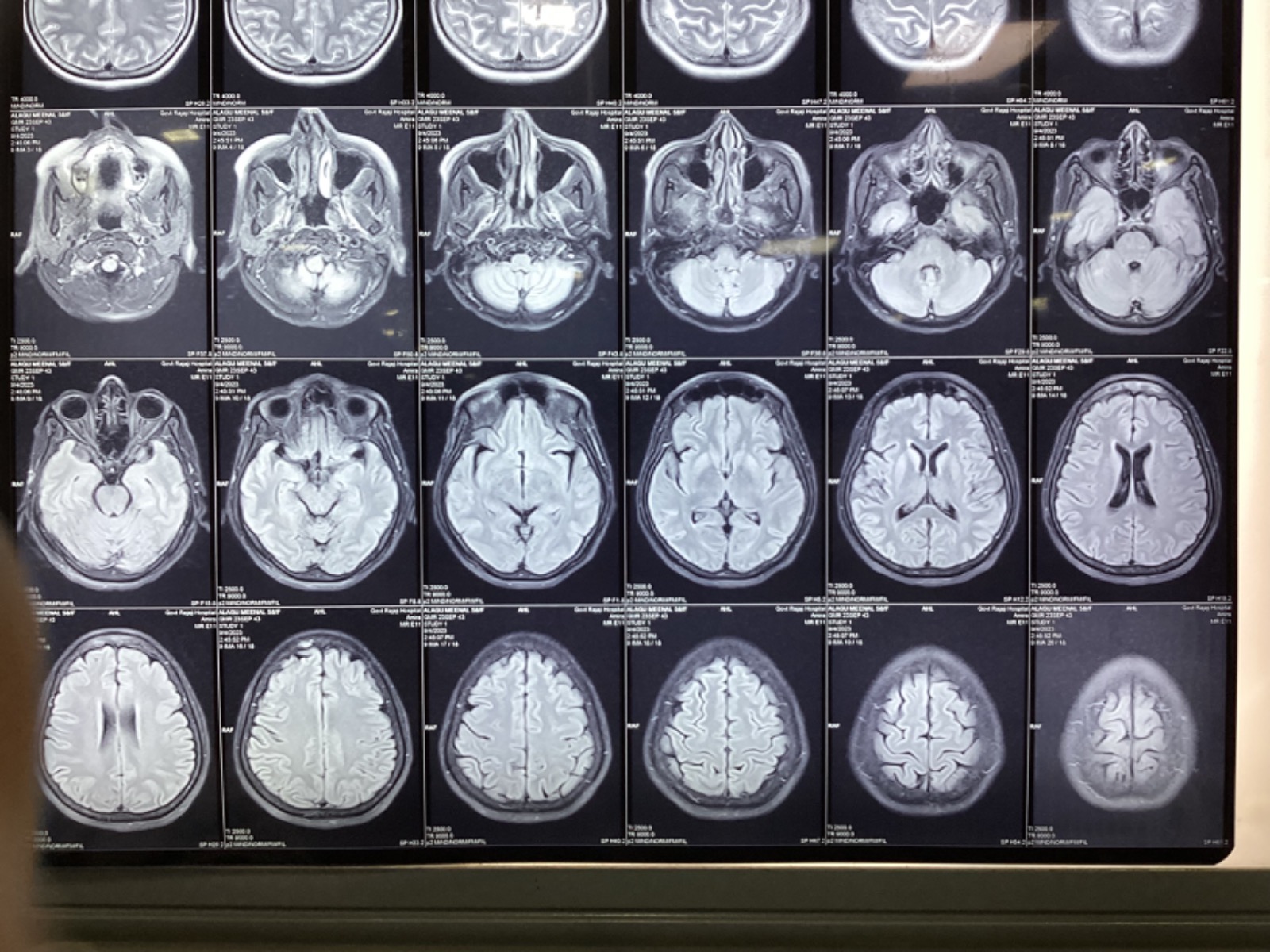 MRI Brain:
           
           -Diffusion restriction in bilateral basal ganglia and caudate nucleus

           -Cortical ribbon sign+
Psychiatry opinion:

              No H/O previous psychiatric illness
              Nil psychiatric intervention needed at present
              Patient may be reviewed after improving physical condition

Ophthalmalogy opinion:

              Both eye:Normal fundus at present
              No evidence of KF ring
Neurophysician opinion:

                  Rapidly progressive dementia with features of parkinsonism and myoclonus

                    Impression:CREUTZFELDT JAKOB DISEASE
Treatment given:
              Ryles tube feeding
              IV Fluids
              Inj.ceftriaxone 1gm IV BD
              T.Sodium valproate 200mg 1-1-1
              T.Folic acid 5mg 1-0-0
              Physiotherapy
THANK YOU